5/8/25
5/8/25
*Use only corner anchor points to resize logos and icons to keep them proportional; do not distort or change logos or icons
Primary Colors
Summer Red
Hex:
#C00000
Summer Navy
Hex:
0d3649
Accent Colors
Summer Citrus
Hex:
ffbf00
Texas Tan
Hex:
e8dfc3
Use sparingly; best for backgrounds or color blocks behind text; Not for use on text or major graphic assets
Use sparingly; best for highlights, icons, or line ornaments;
Not for use on text or major graphic assets
Fonts
Headlines: Gothic Bold
Body: Aptos Light
5/8/25
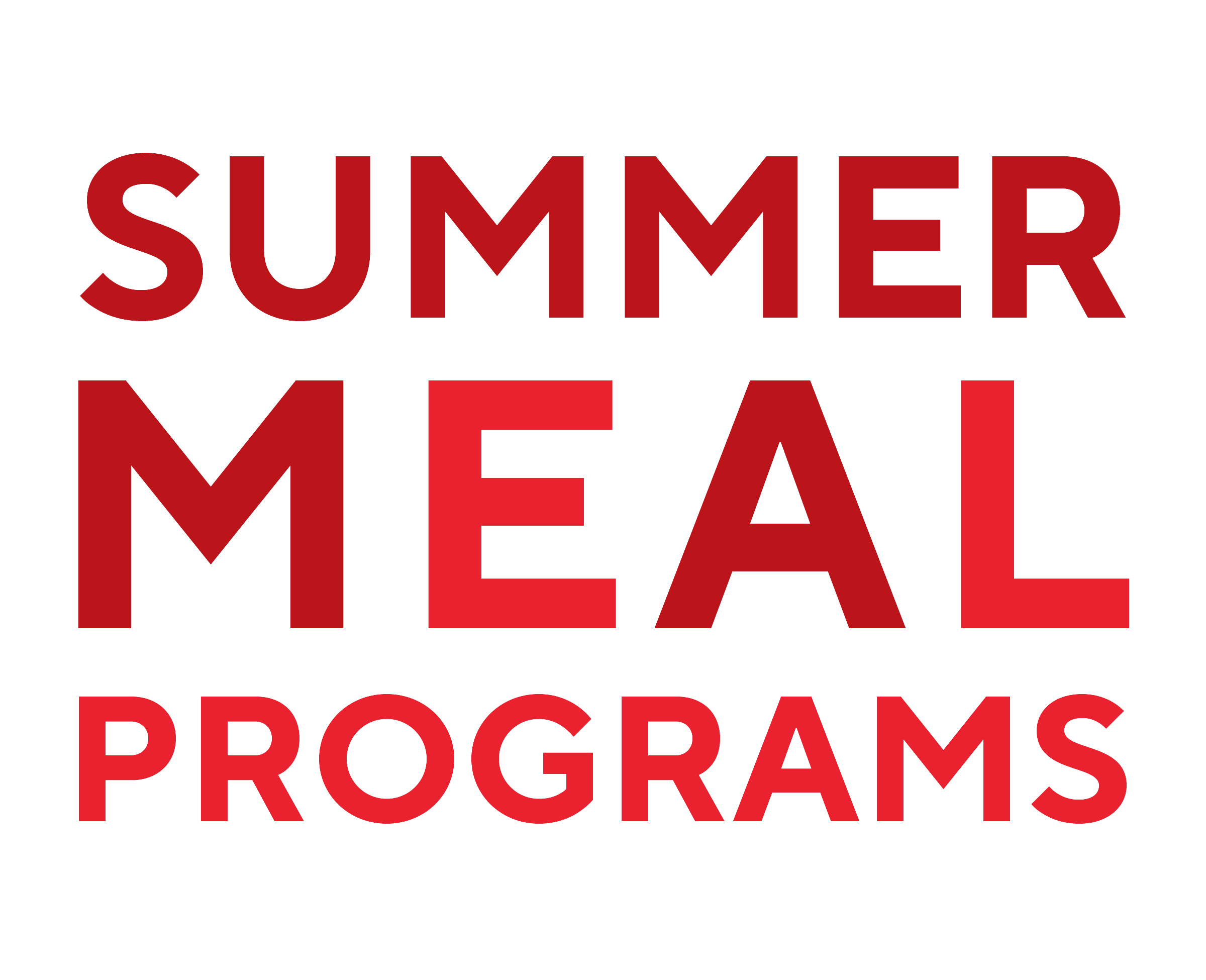 5/8/25
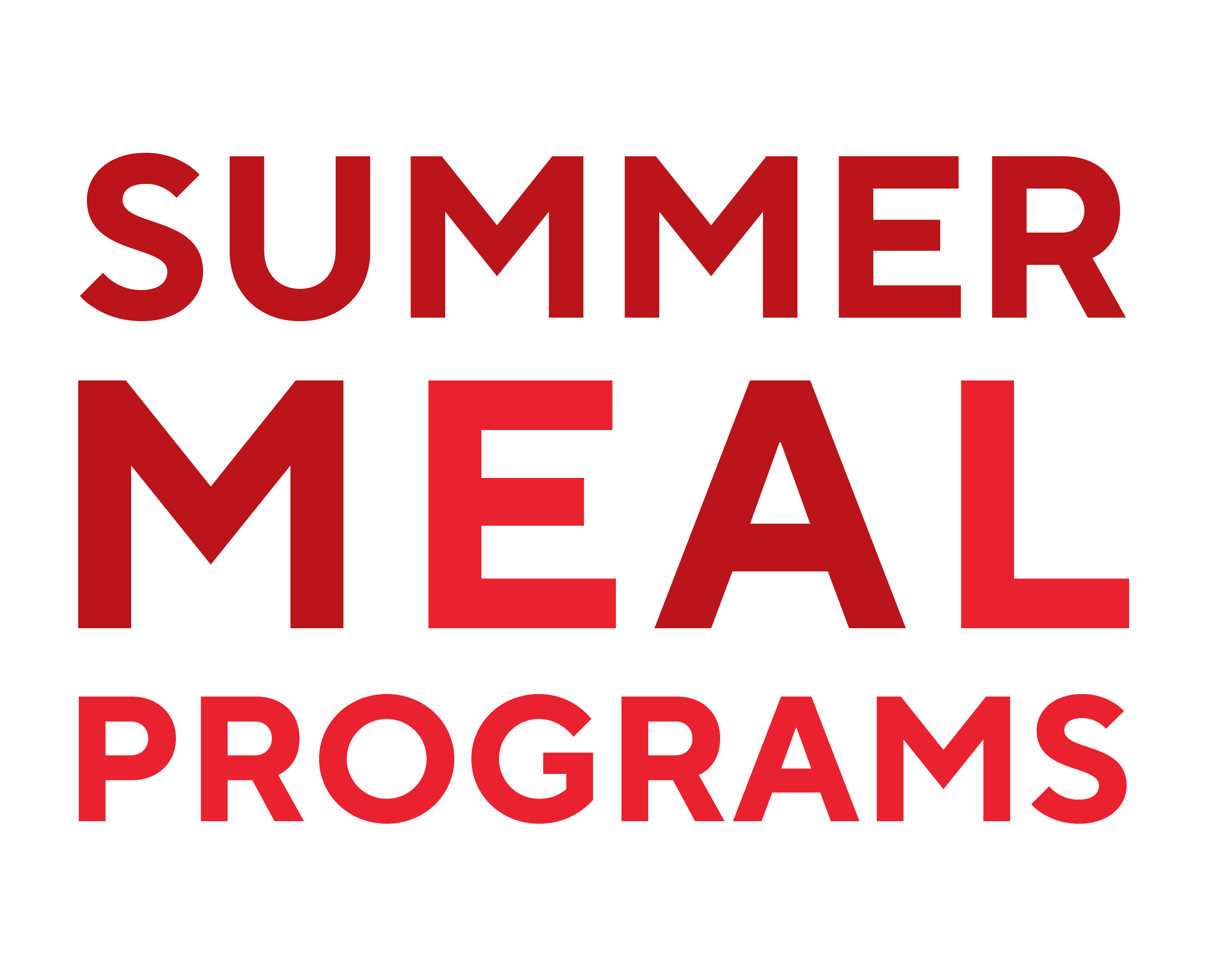 5/8/25
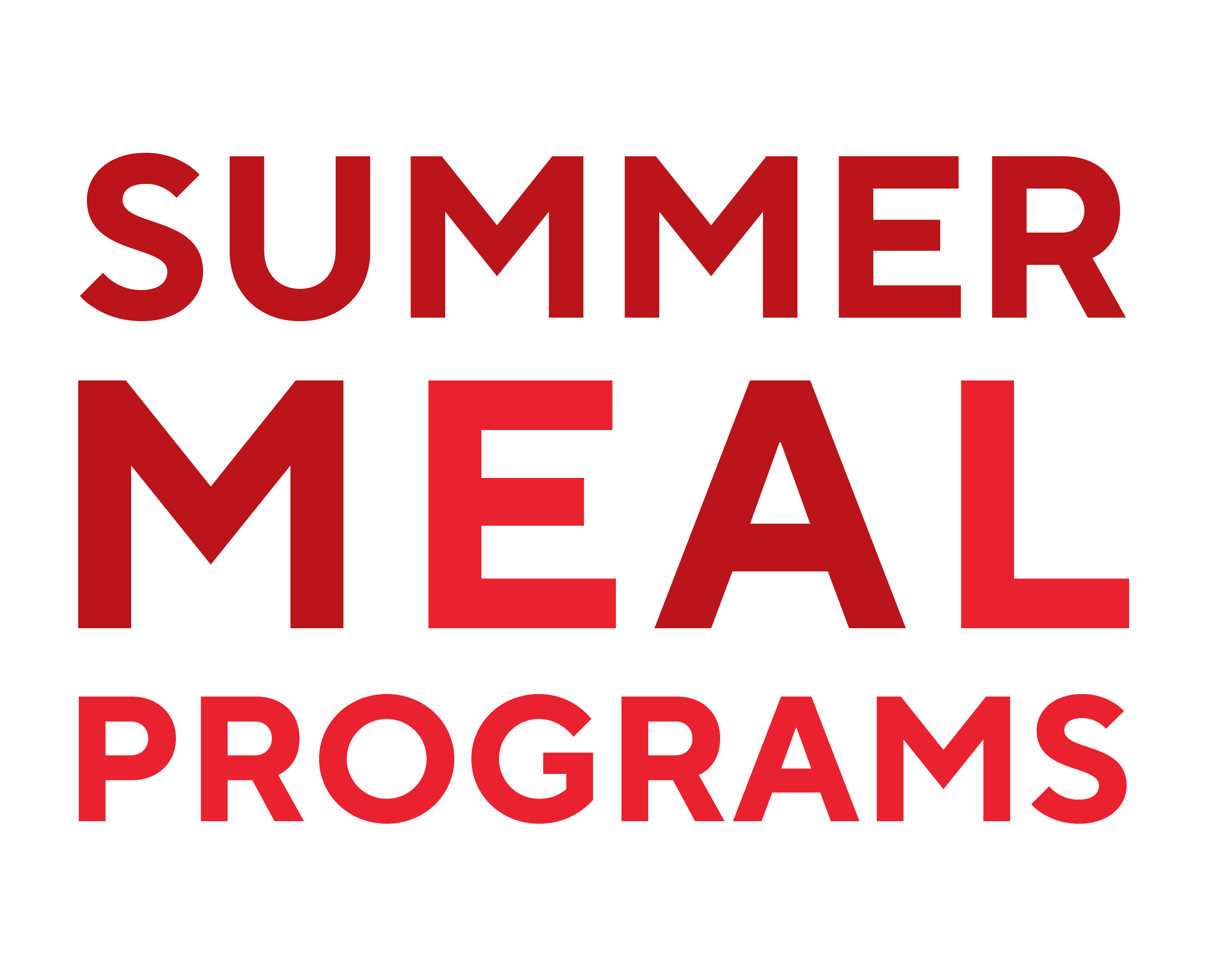 5/8/25
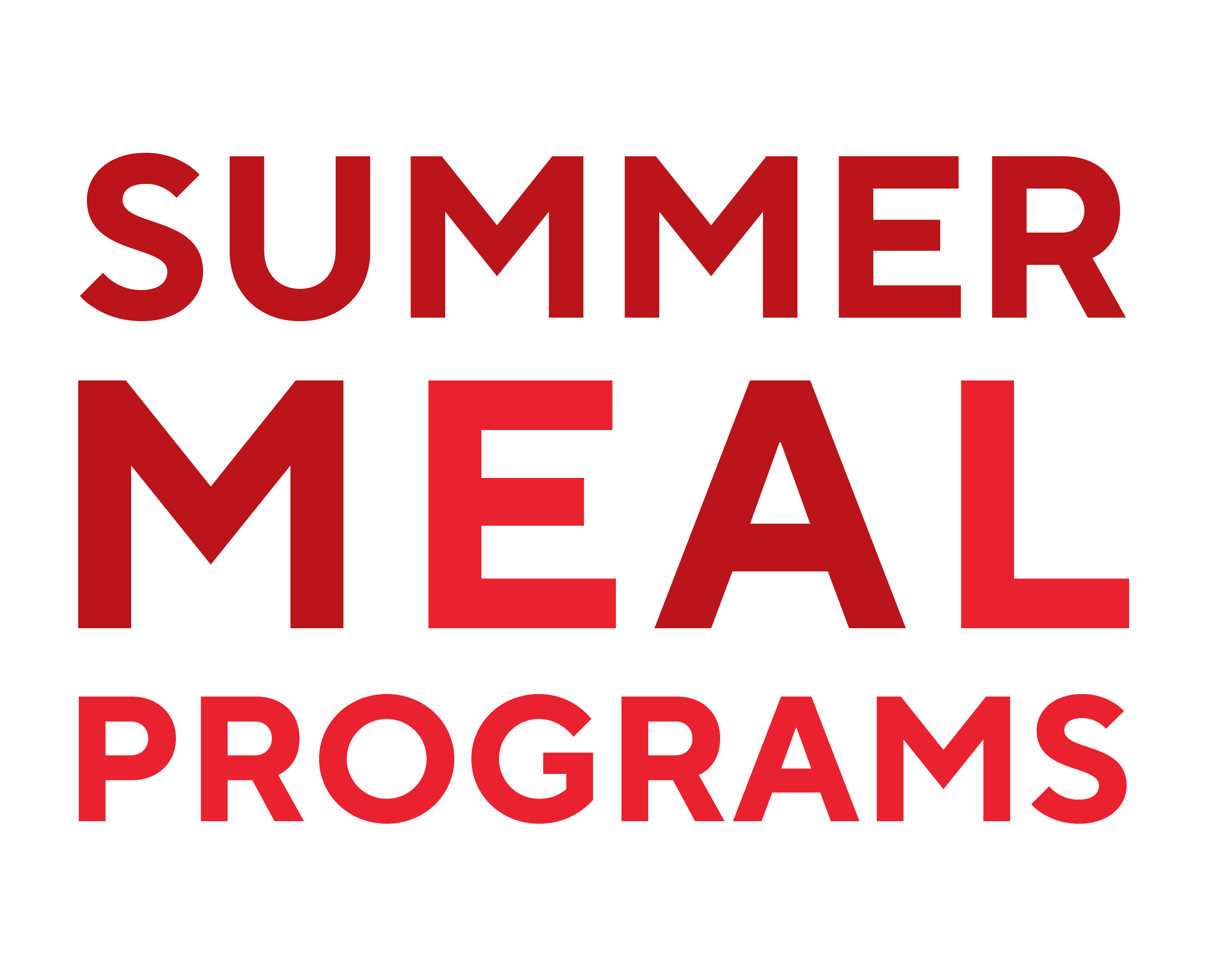 5/8/25
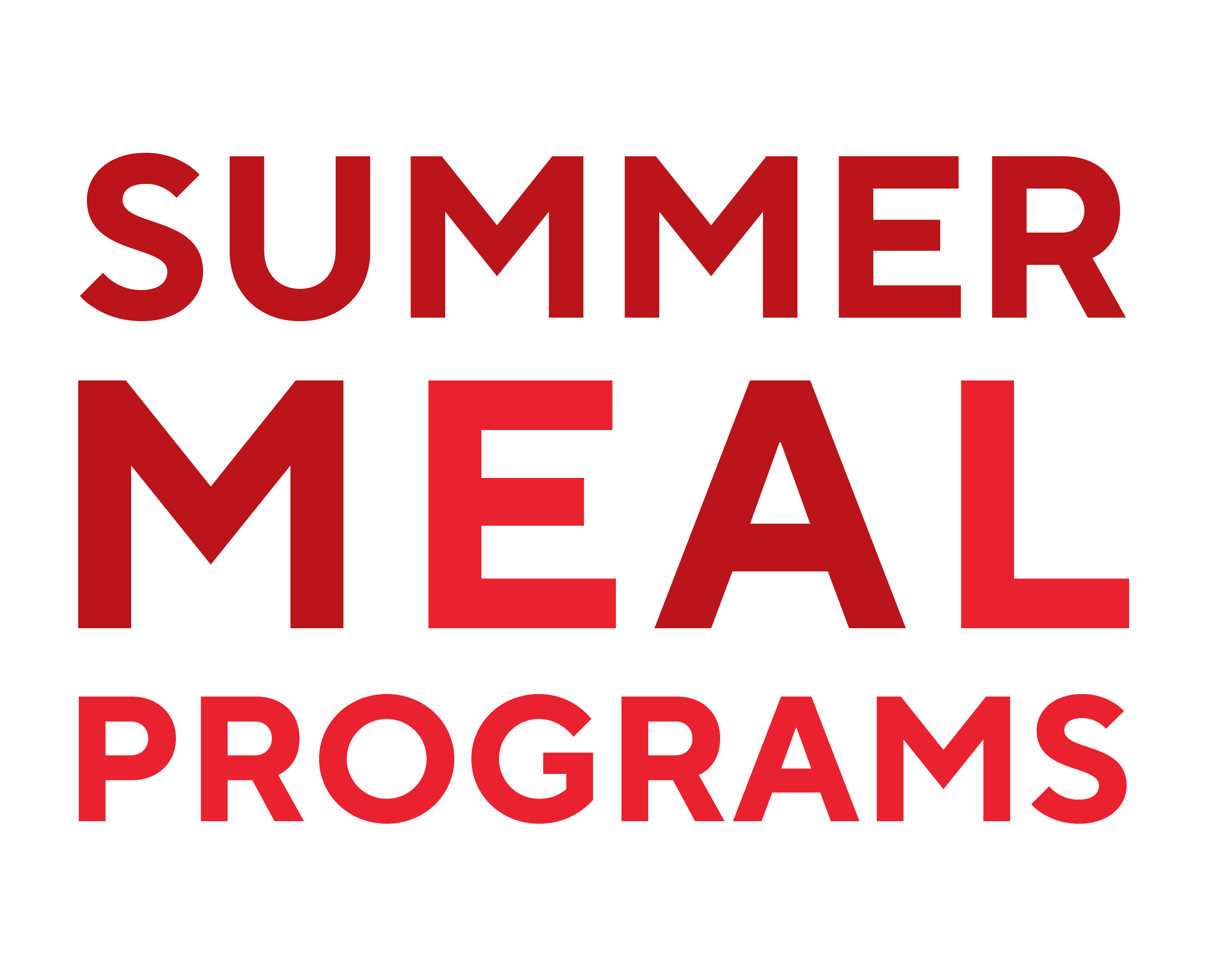 Enter
5/8/25
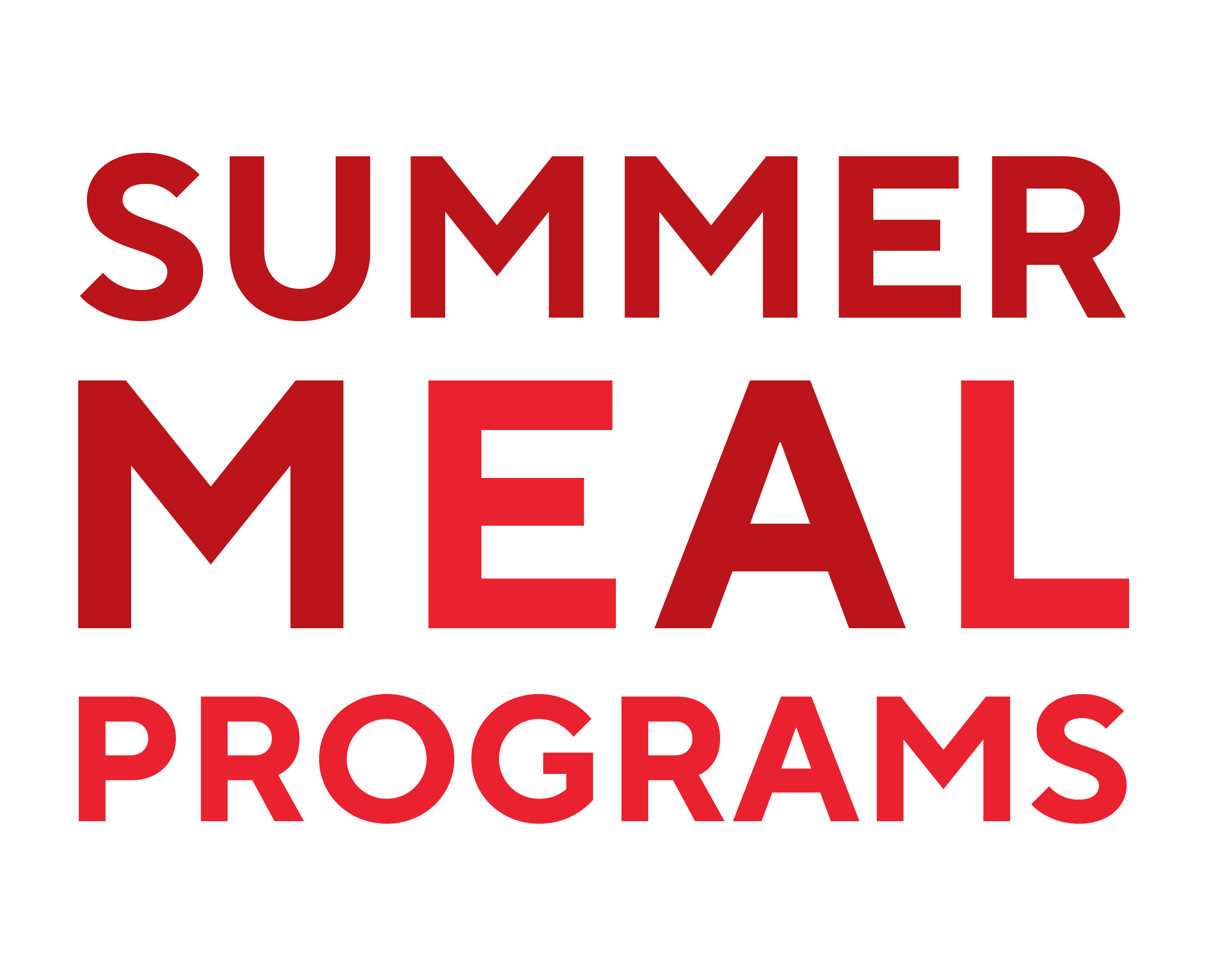 Exit
5/8/25
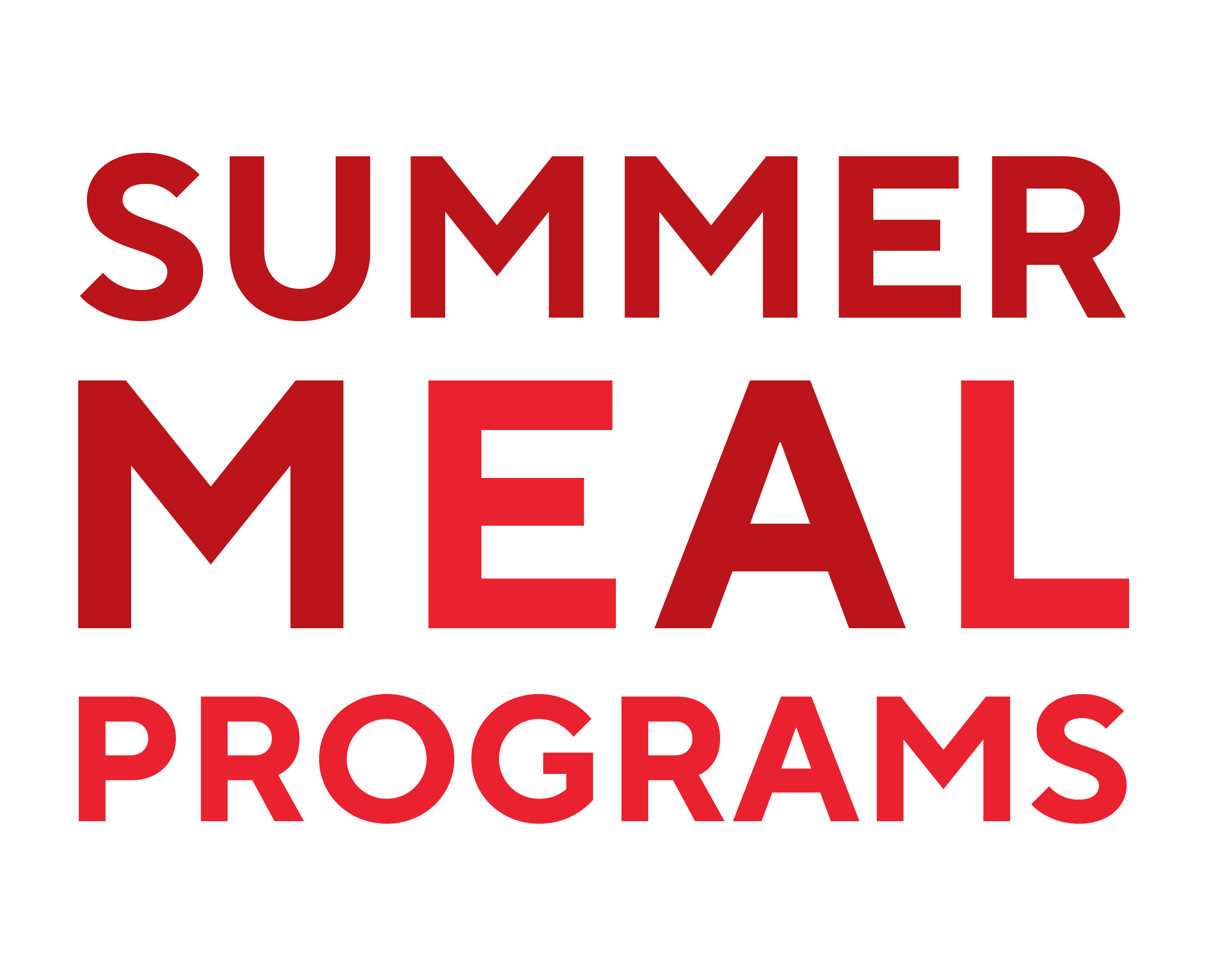 Walk Up
5/8/25
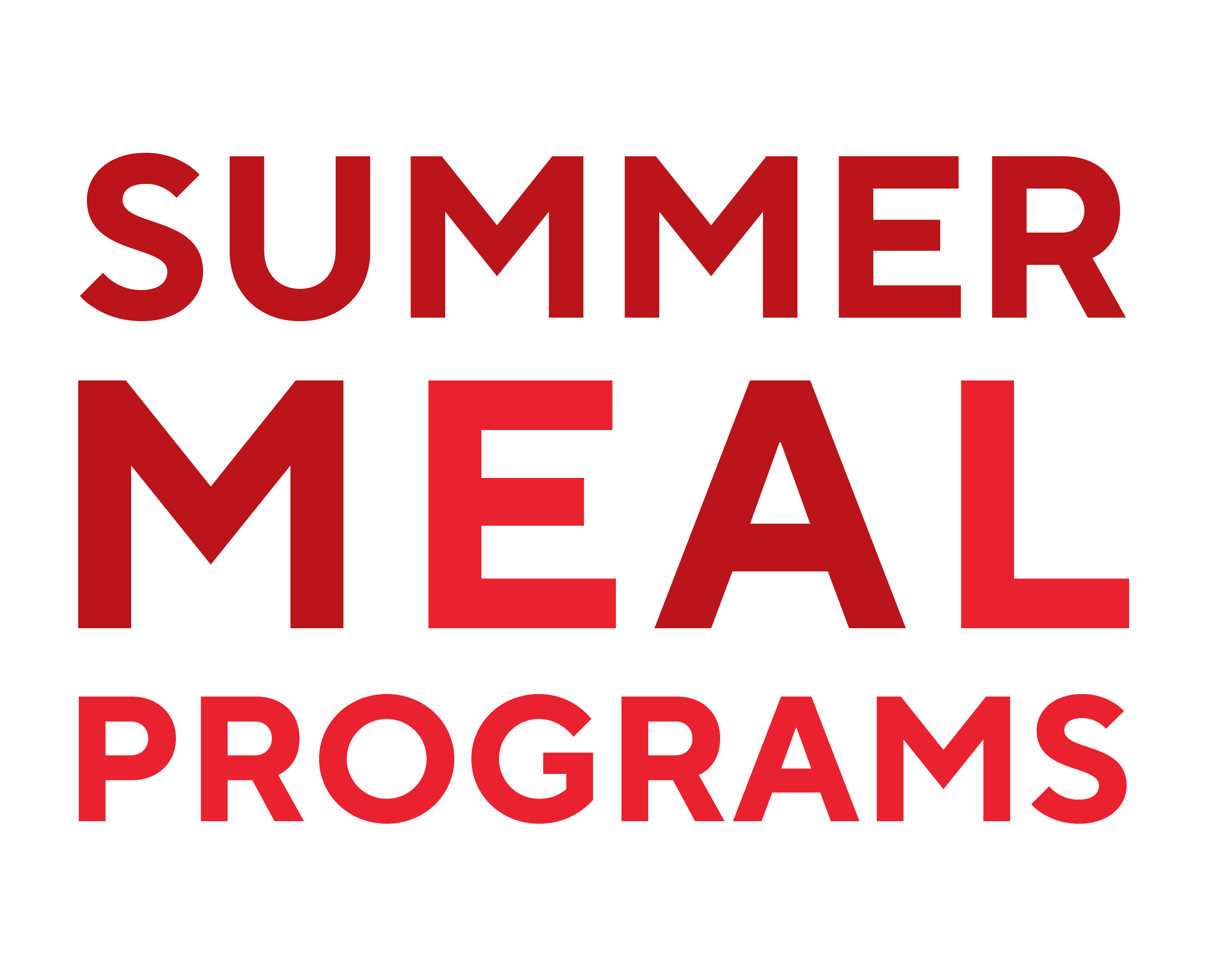 No Cost Meals
5/8/25
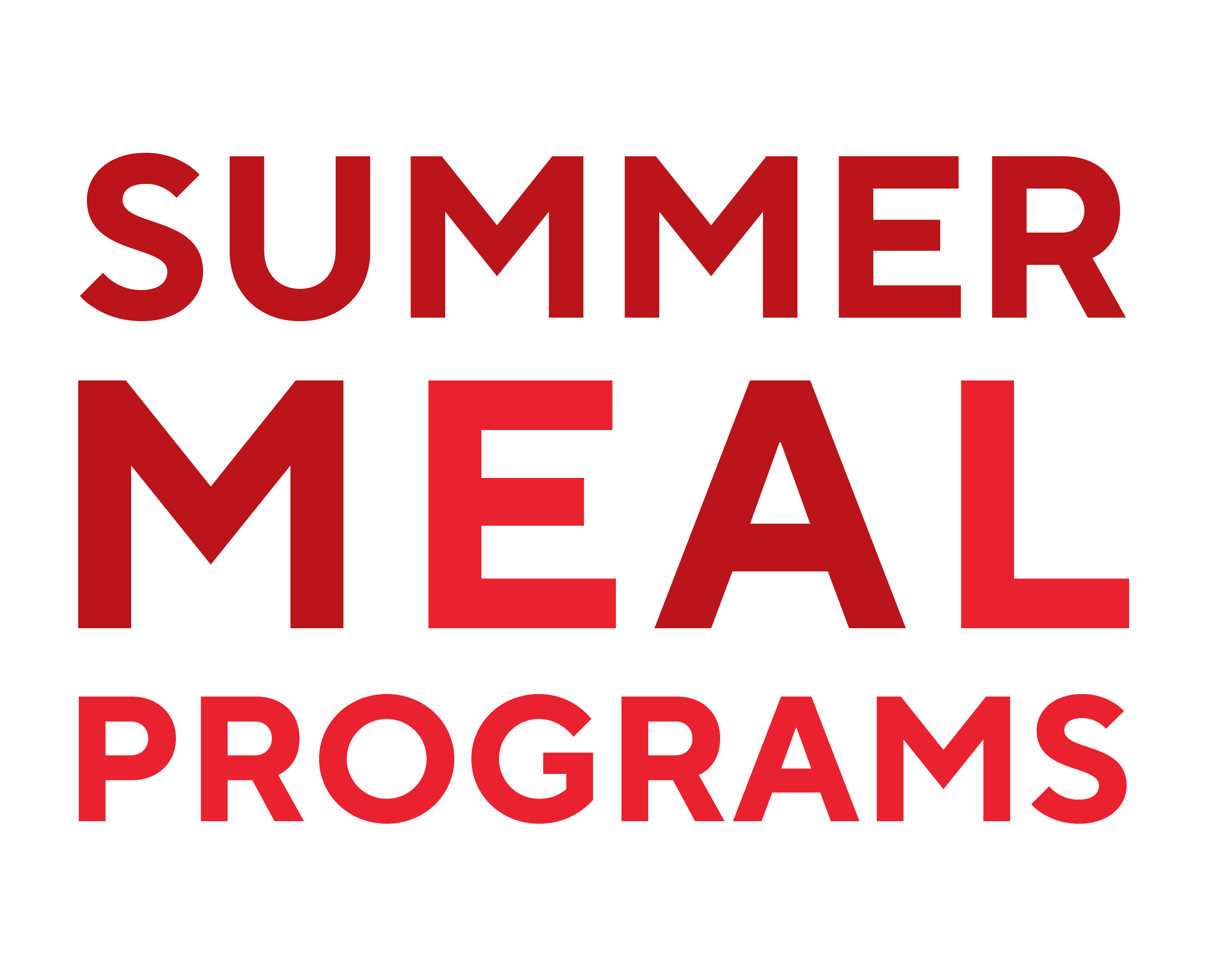 Summer Meals
5/8/25
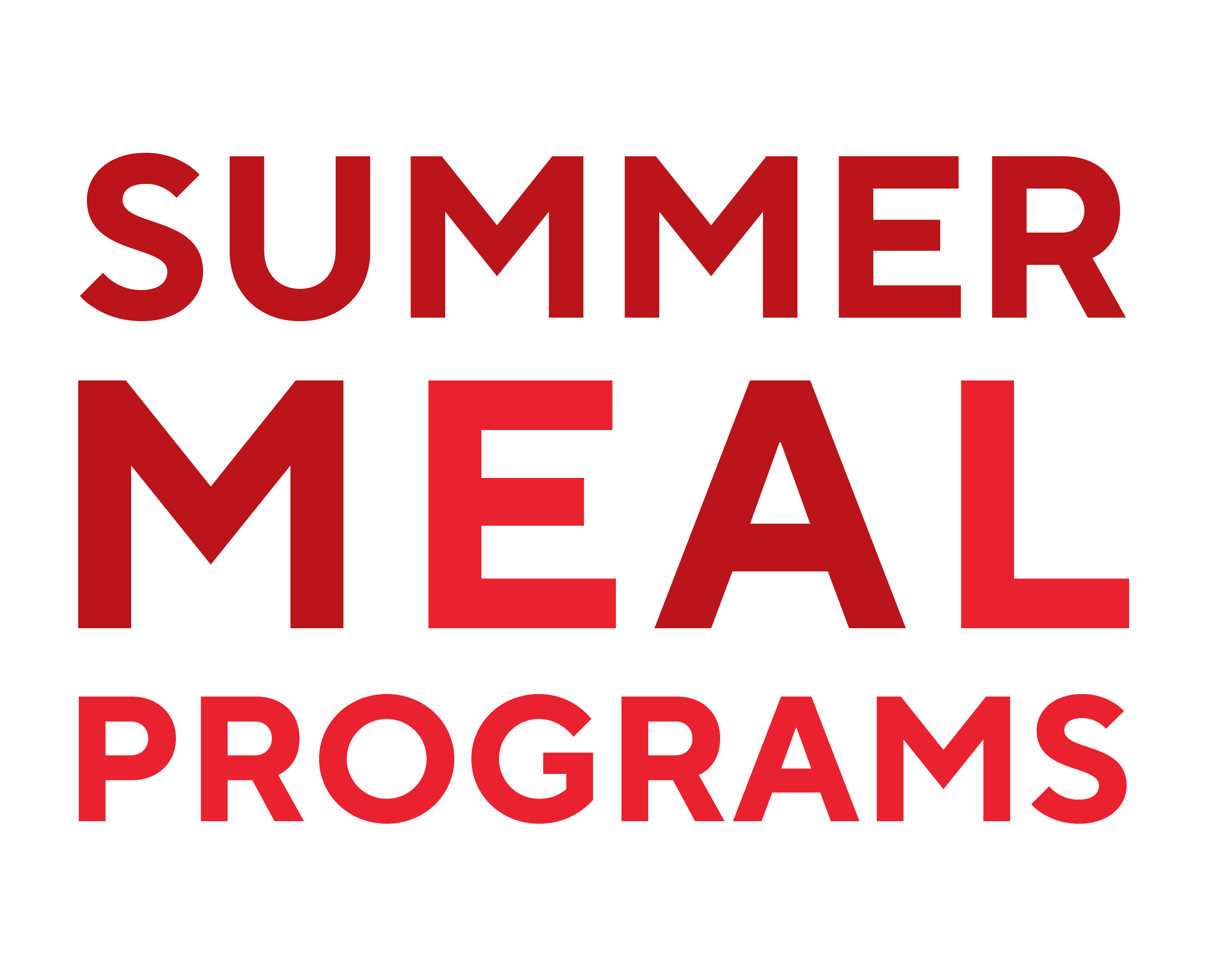 Lane Starts
5/8/25
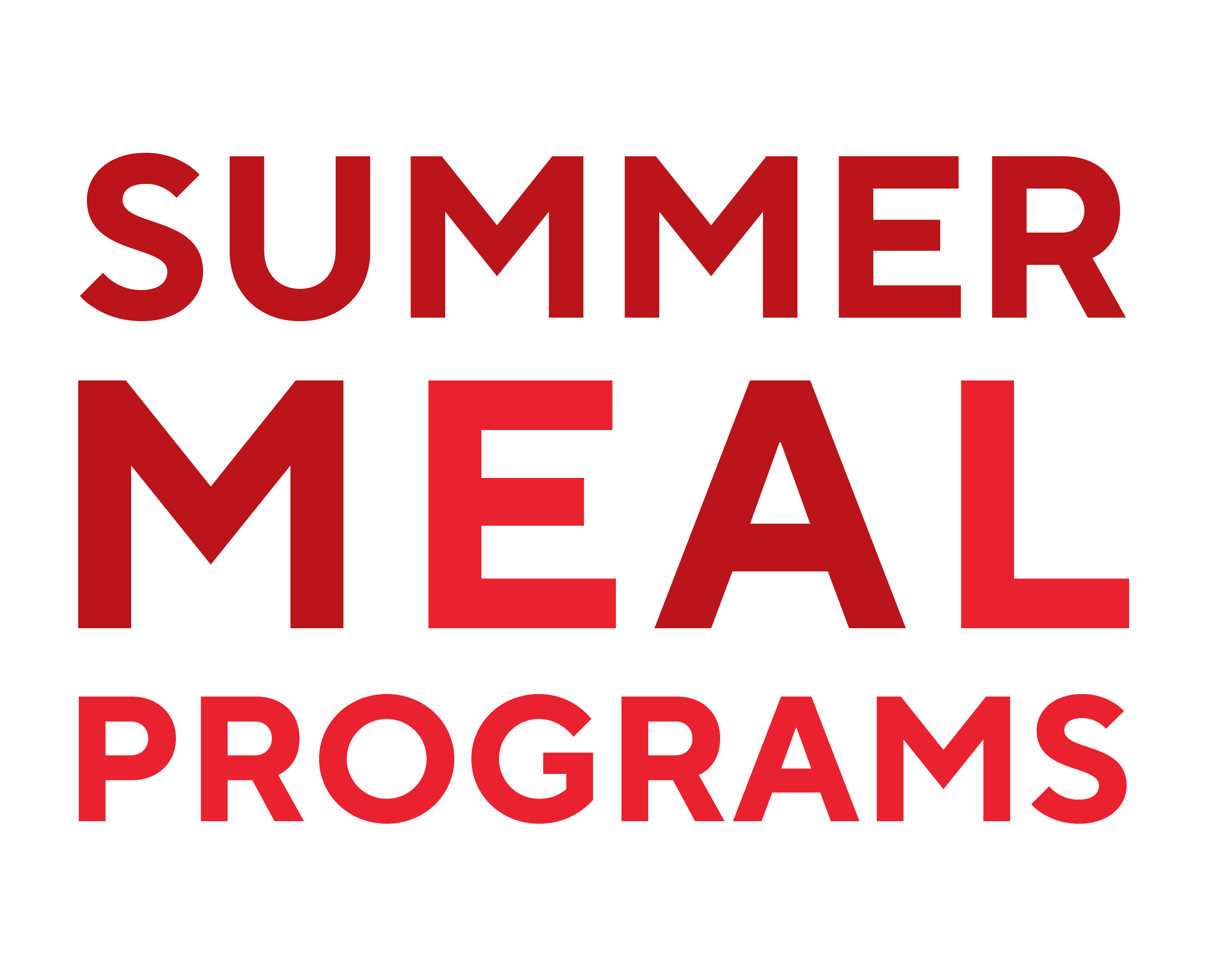 Daily Menu
Location: 1234 Street Number
5/8/25
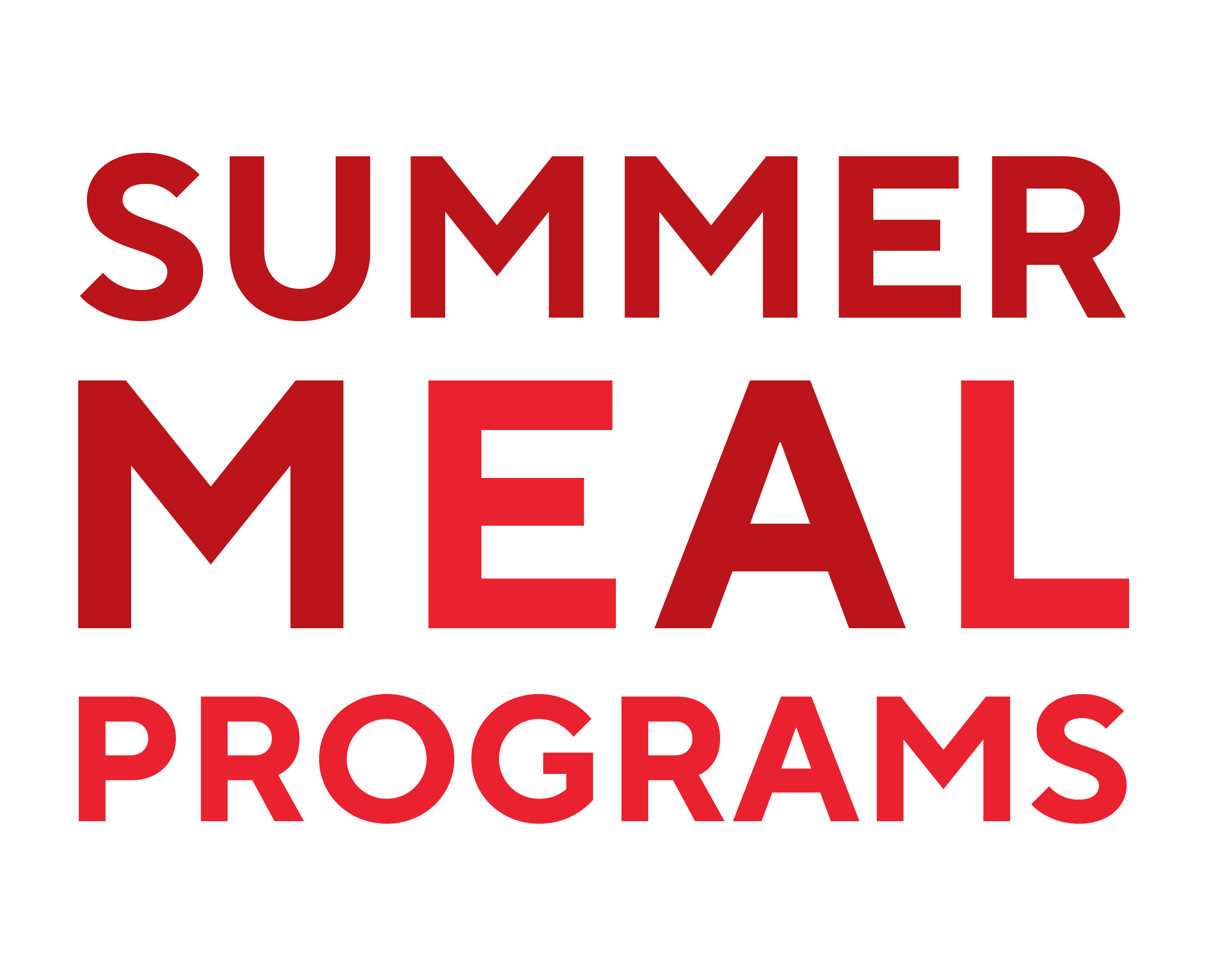 Weekly Menu
Location: 1234 Street Number
Hours: 8am-4pm
5/8/25
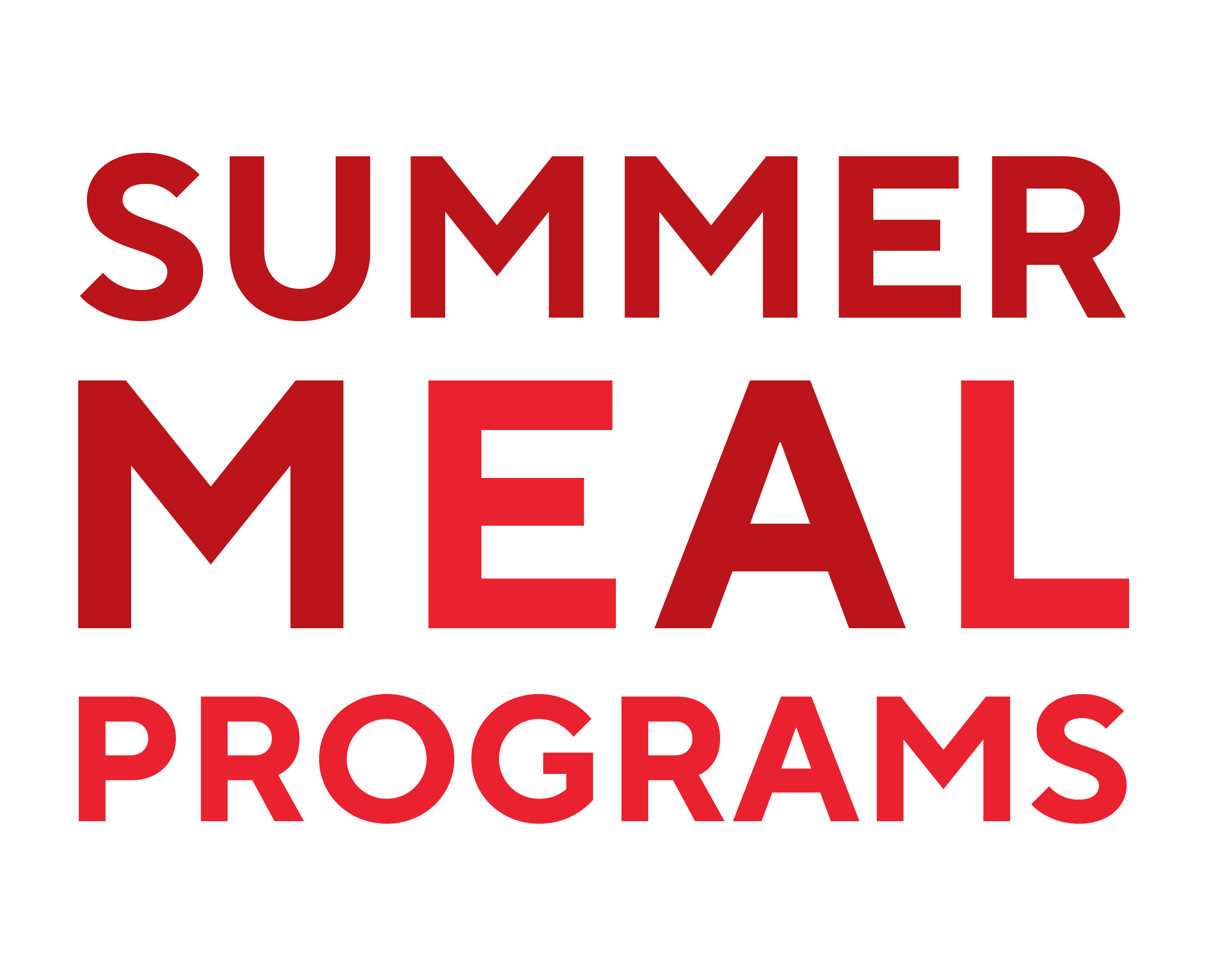 Weekly Menu
Location: 1234 Street Number
5/8/25
June 2025 Menu
Location: 1234 Street Number
Hours: 8am-4pm
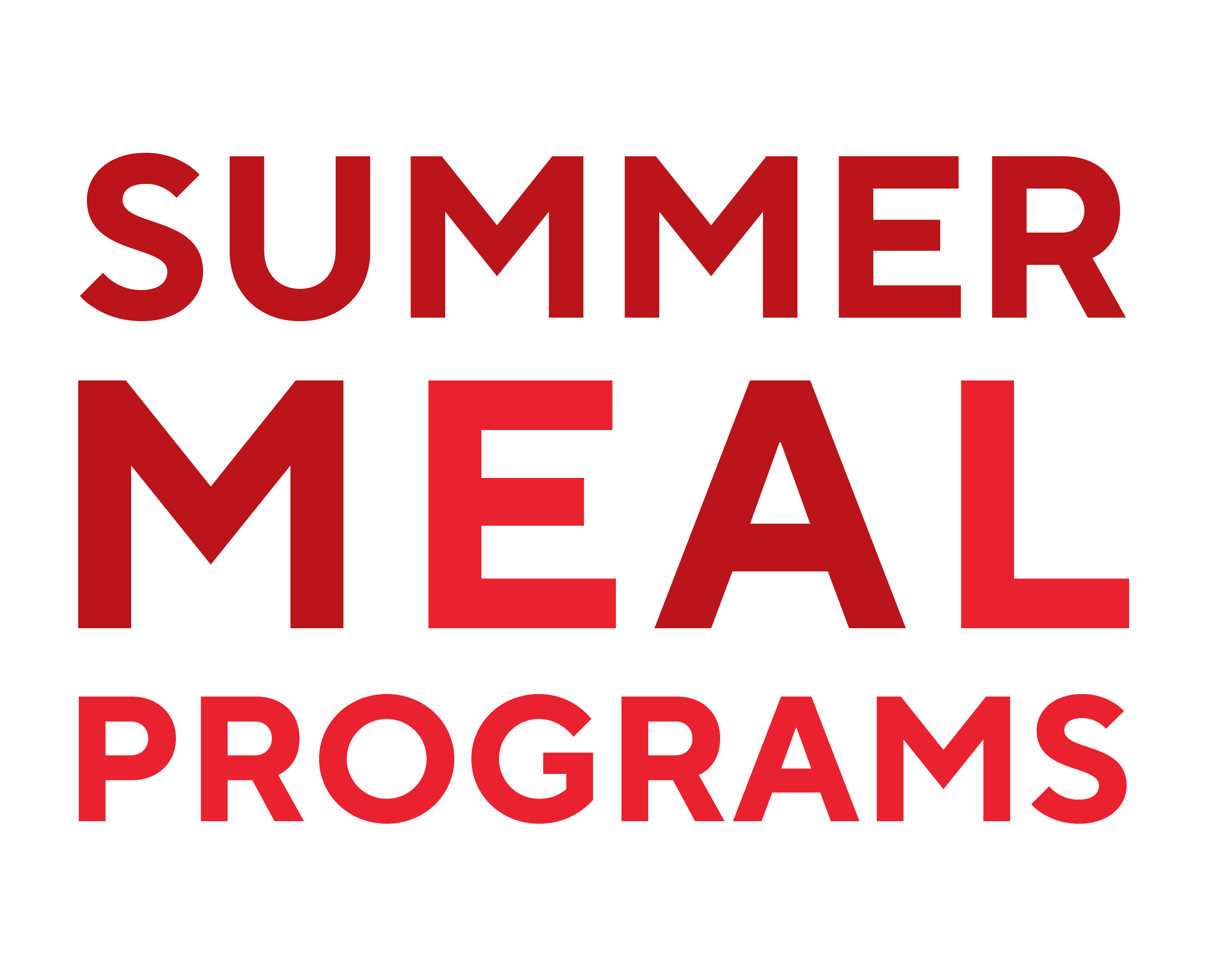 5/8/25
July 2025 Menu
Location: 1234 Street Number
Hours: 8am-4pm
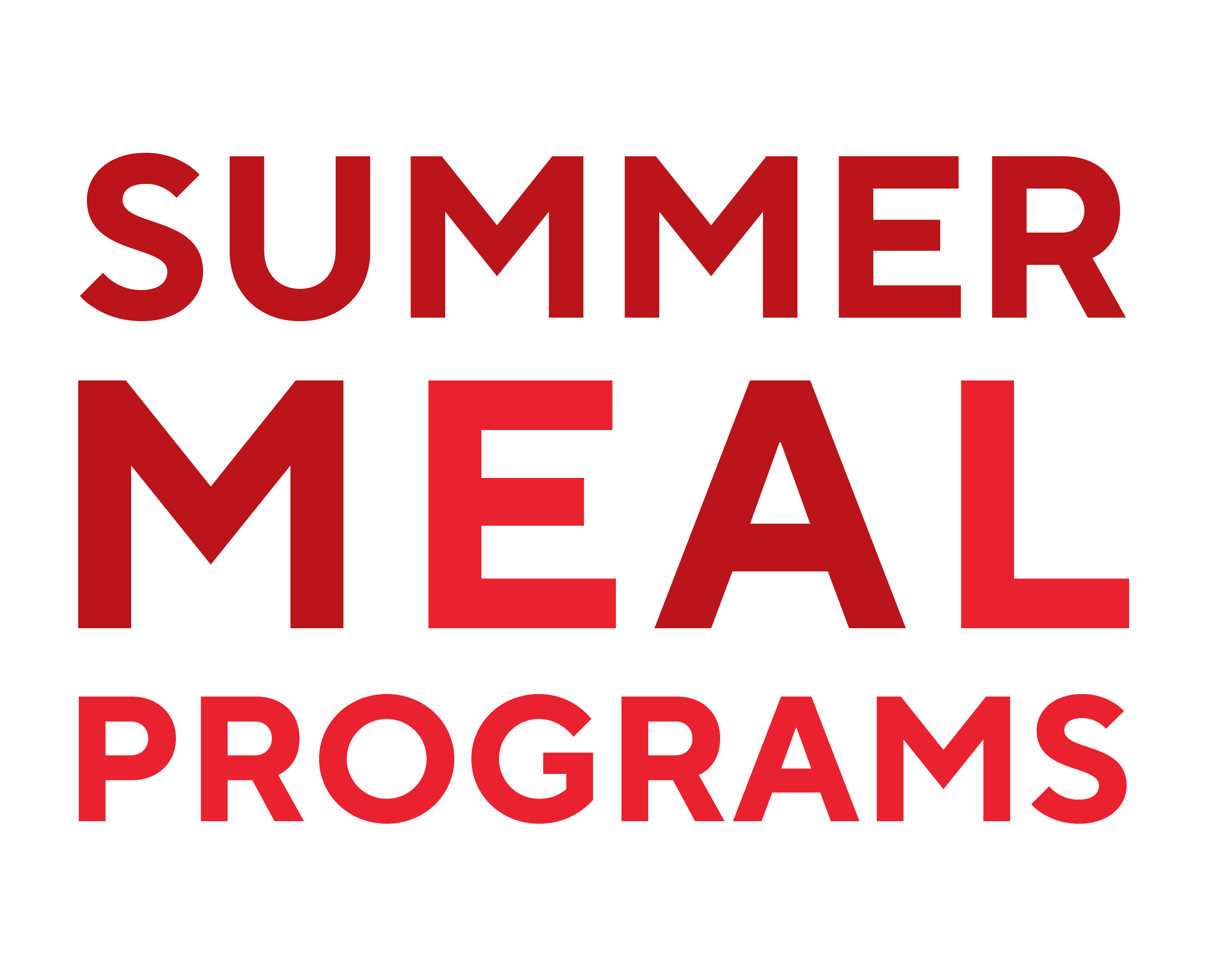 5/8/25
August 2025 Menu
Location: 1234 Street Number
Hours: 8am-4pm
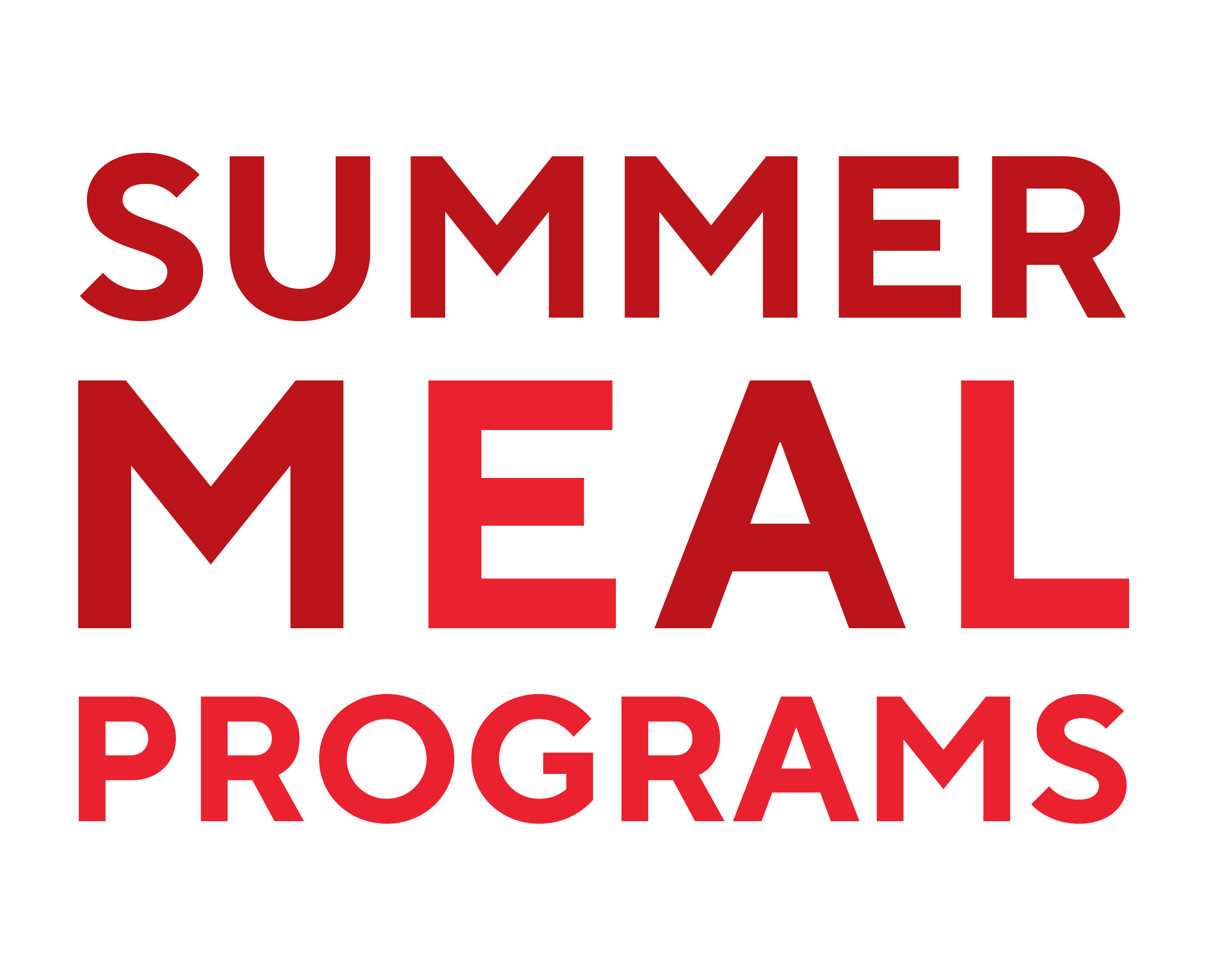 31
5/8/25
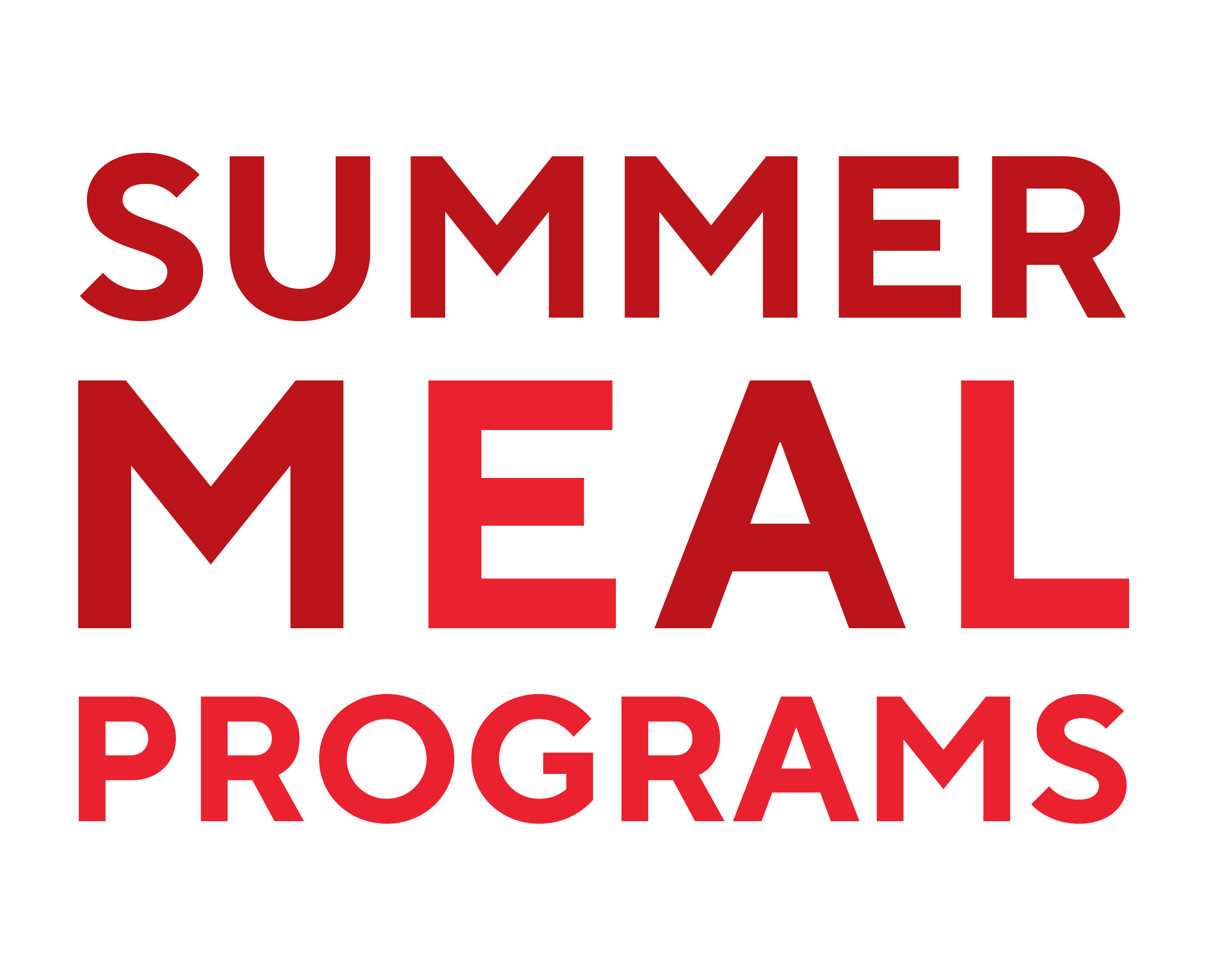 Free Meals for 
Children 18 & Under
Location Name:
Address:
Operation Dates:
Day(s) of week/Time(s):
5/8/25
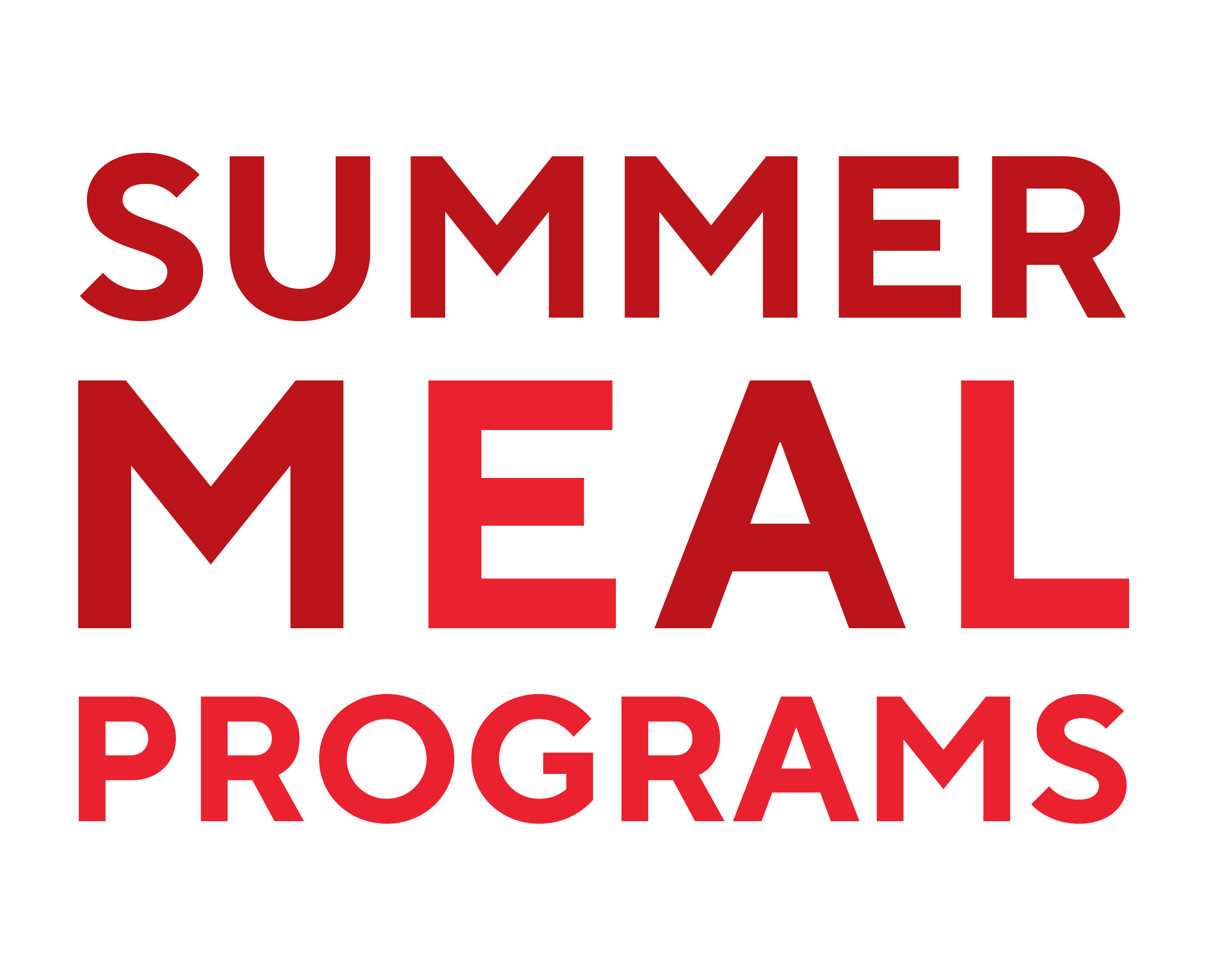 Organization Name
Free On-Site Meals for Kids & Teens
No Cost • No ID Required
Know before you go!
Meal Site Location:
Site Name & Address
Who can eat?
On-Site Meal Rules:
Meals must be eaten at the site
Operation Dates:
Days of Operation
Meal Service Time:
Hours of Operation
Questions:
Contact us at [Phone number] or visit [Website]
5/8/25
[Speaker Notes: “Meals must be eaten at the site” cannot be removed.]